Летопись семьи № 72011-2012 г.г. Воспитатели : Сэротэтто Л.Х., Няруй Р.Т.,Худи С.Е.
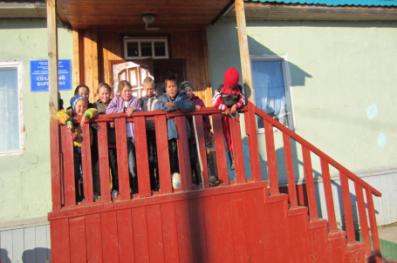 Мы в походе
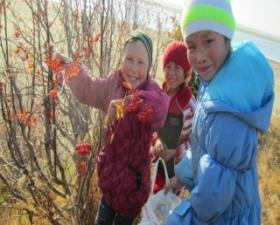 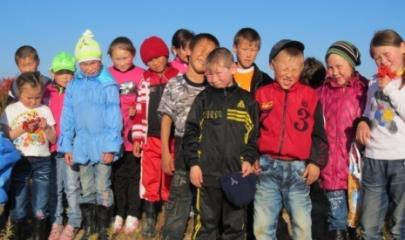 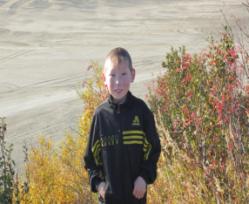 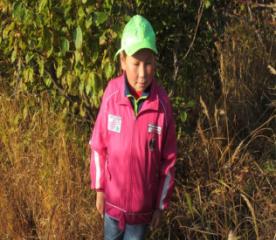 Тундра тихо увядает, 
Выцветает, облетает,
Мокнет, сохнет…Но постой!
Посети её, друг мой!
Дружно мы в поход пойдем, 
Порезвимся, отдохнем!
День посёлка
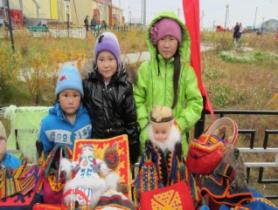 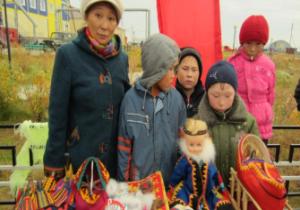 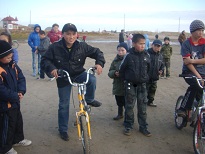 Каждый год в сентябре празднуем мы День рождения нашего поселка. Воспитанники семьи №7 принимают активное участие в конкурсах, соревнованиях, занимают призовые места.
осёлка
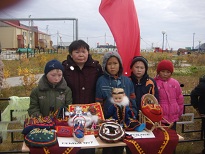 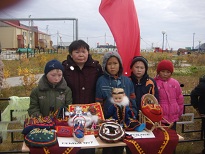 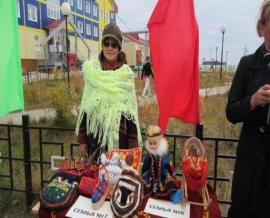 Наши работы
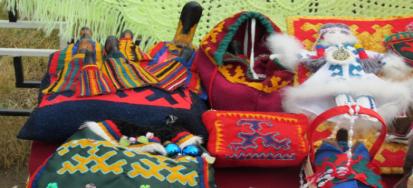 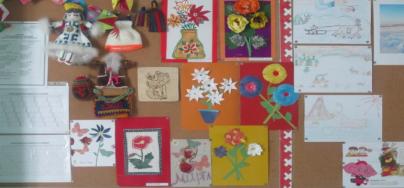 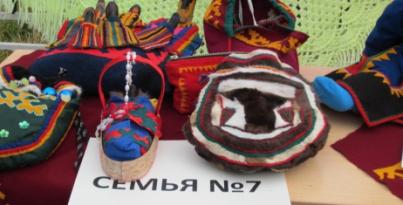 Наше творчество- это наша гордость!
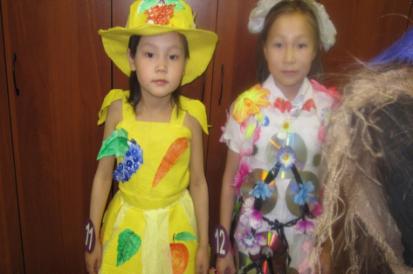 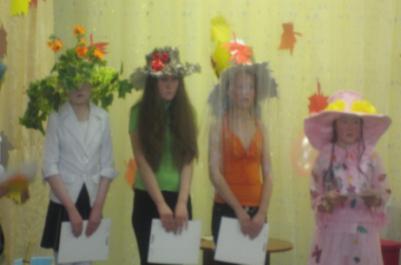 Осенний бал
В дефиле их бросового материла мы продемонстрировали  шляпу «Чудо в перьях»(Сэротэтто Т.А.), костюм из дисков «Мисс информированность»(Сэротэтто Т.С.), наряд из салфеток «Золотая Осень» (Яптик К.)
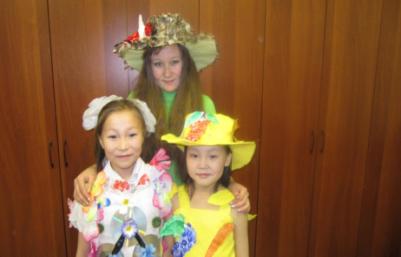 Выборы-2012
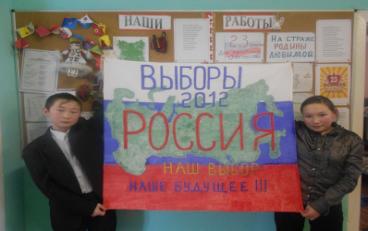 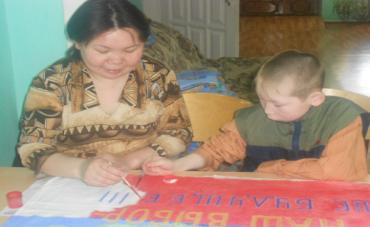 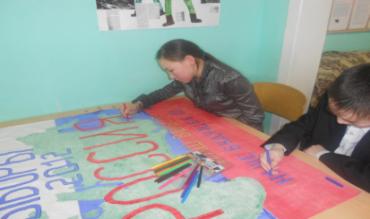 Мы патриоты  Отчизны своей!
Мы будущее наших  отцов!
Так будем же вместе
Всегда и во всем,
Поддержим  России сынов!
Ай, да, бравые ребята!
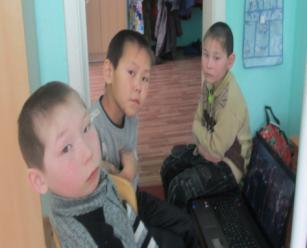 В час свободный от занятий, 
Можем спеть и станцевать,
В игры интересные также можем мы сыграть.
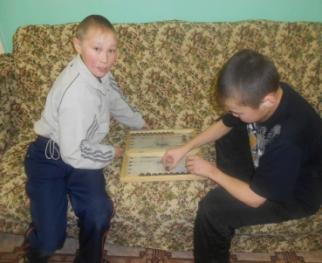 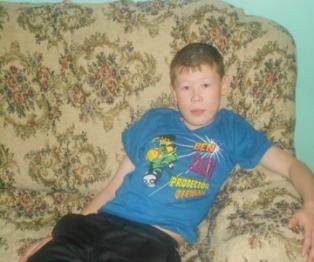 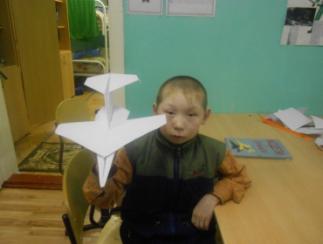 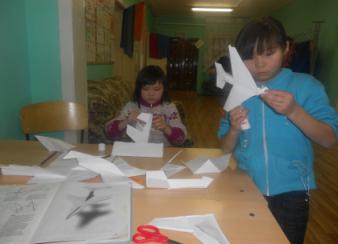 Вот плоды фантазии,
Украсят корпус наш,
 а руки золотые помогут в этот час.
Как палочкой волшебною,
Взмахнул чудесный маг
И перед взором нашим– 
Небесный космопарк!
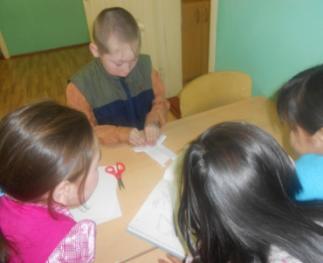 На досуге
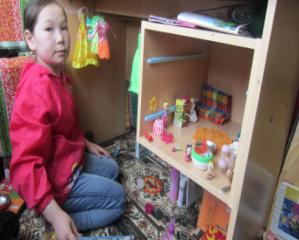 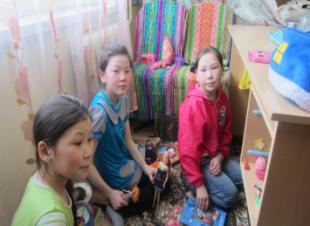 Мы в
кукольных домиках
Будто живем,
   И песни с
игрушками 
дружно поем.
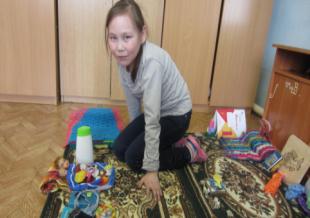 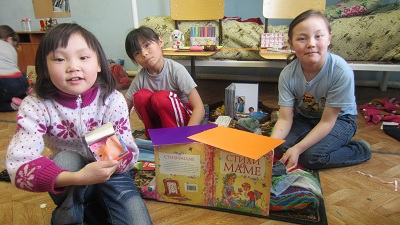 Новогоднее представление
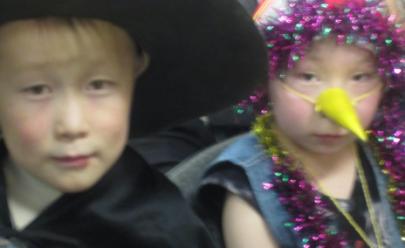 Вот и Новый Год пришел!
Все вместе мы его встречаем, в костюмах разных угостим
Всех вкусным тортом с  чаем!
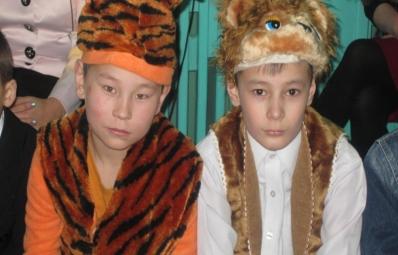 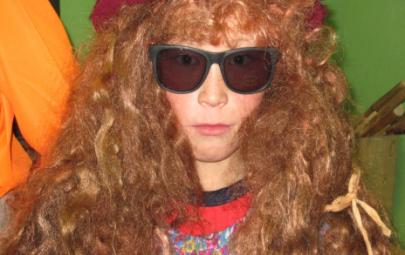 В гостях у сказки
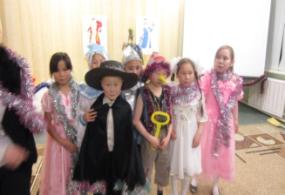 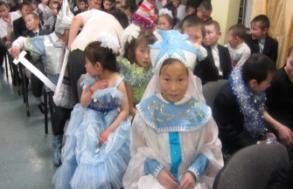 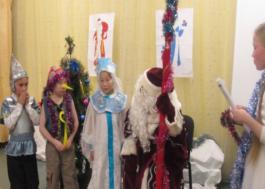 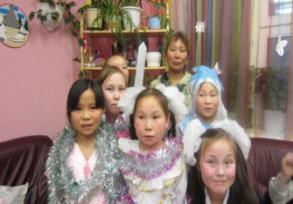 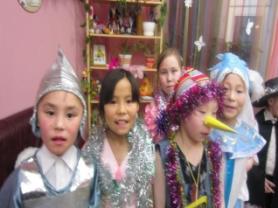 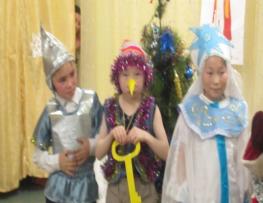 Альбом наш волшебный полон чудес,
Полюбуйтесь его красотой!
Ведь мы вам откроем дверь в сказочный лес.
Вы в чудо поверьте со всею душой!
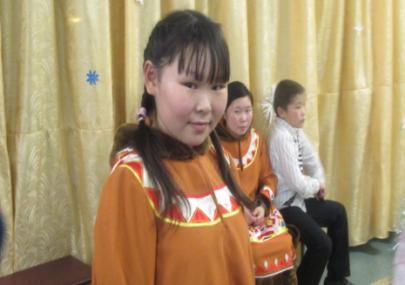 8 марта – Международный женский день
Девушки милые,
В танце кружась,
Очаруют своей красотой!
Тундры мелодии,
Слышится звон
Далекий и близкий 
У нас за спиной!
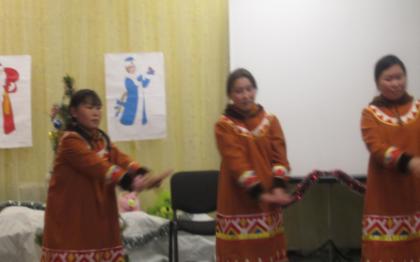 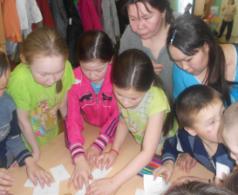 23 февраля – День Защитников Отечества
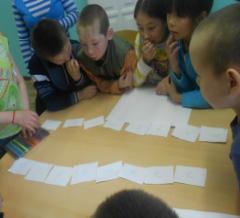 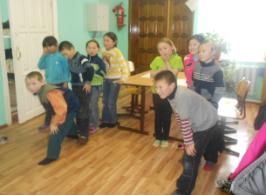 Вот февраль уж подоспел, 
Вот и День Защитников!
Мы стихи прочтем, споем,
Поздравим пап и дедушек!
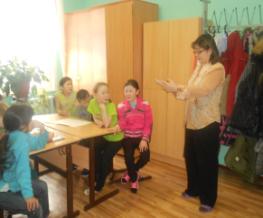 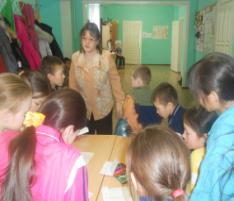 Мы вместе с воспитателемвесело сыграем,загадки очень сложныевсе разом отгадаем.
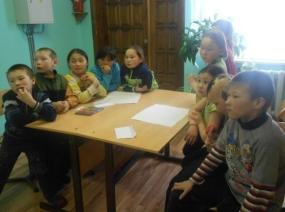 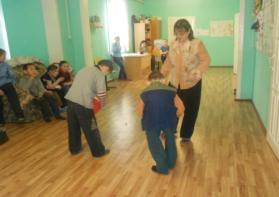 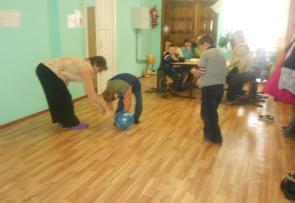 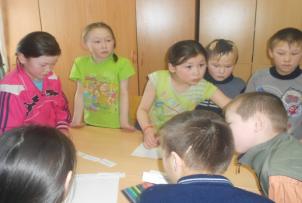 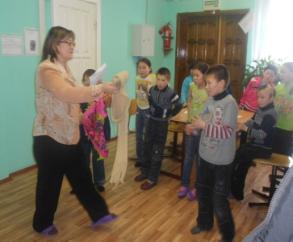 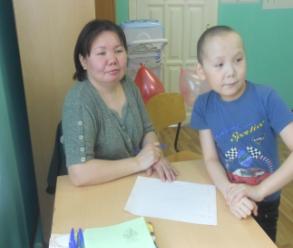 Чтобы клад заветный легонько отыскать,
Нужно силы богатырской сполнехонько набрать.
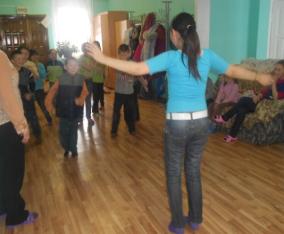 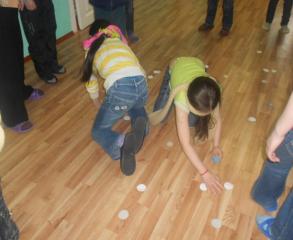 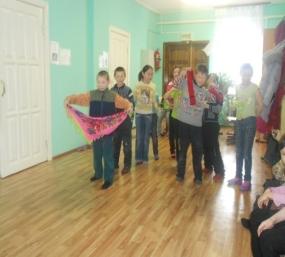 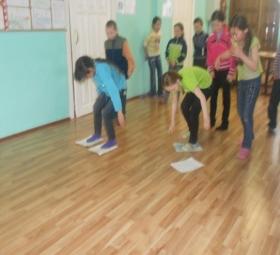 Силою померимся и умом своим,
Поспеши к нам в корпус,
Тебя мы удивим!
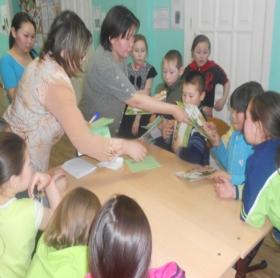 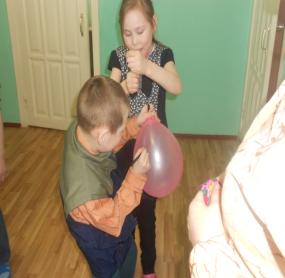 Путешествие в страну сказок
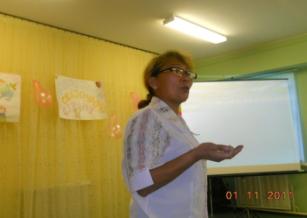 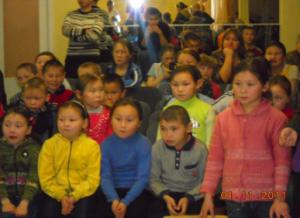 В волшебную тундру мы полетим,
О визите своем всех вокруг известим,
Превратимся в оленей серебряных,
Заек, лис,
Лебедей  белых, северных!
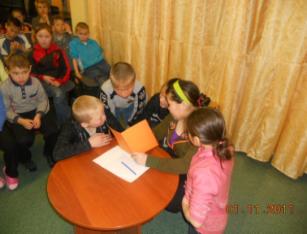 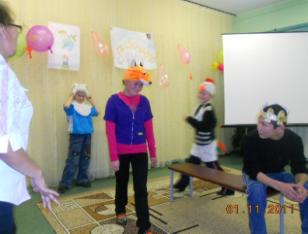 Ноябрь 2011
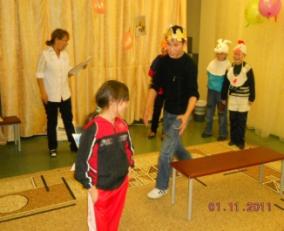 Состязания для нас – это  дело - высший класс!
Любим конкурсы, загадки, 
Песни , танцы,
шоколадки!
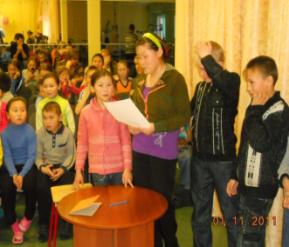 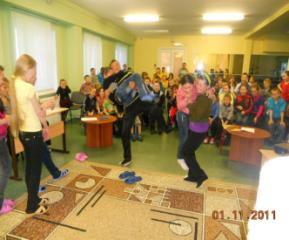 Вот какие наши ребята!
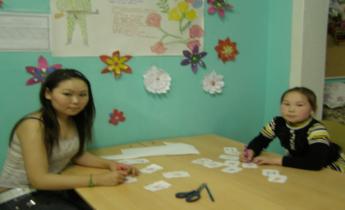 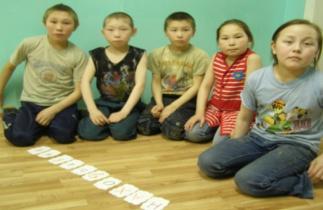 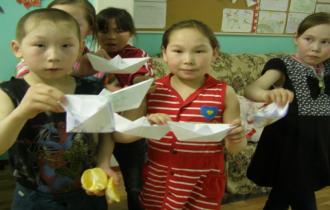 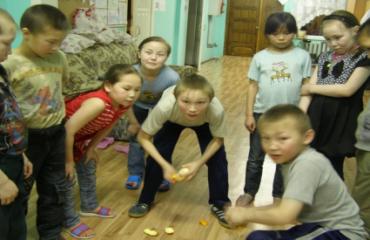 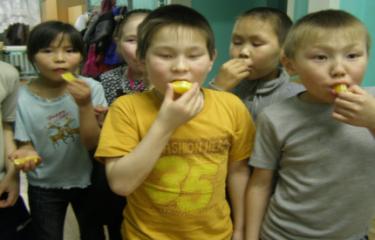 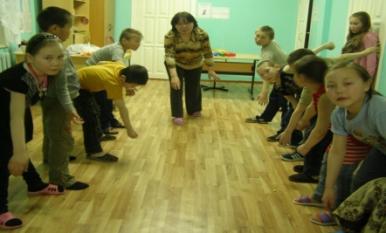 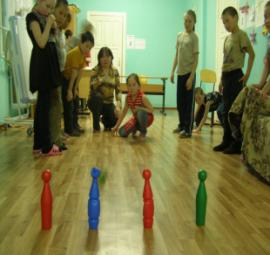 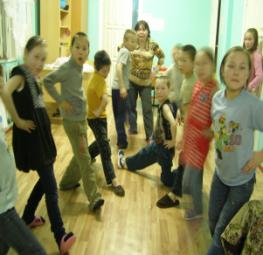 Час досуга проводим  с пользой  для здоровья и души.
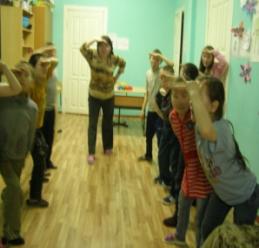 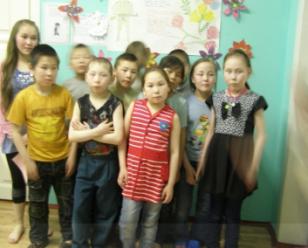 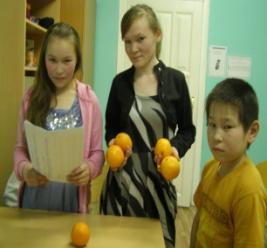 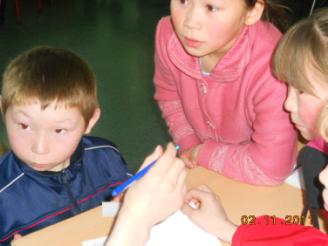 «Сказочный денёк»
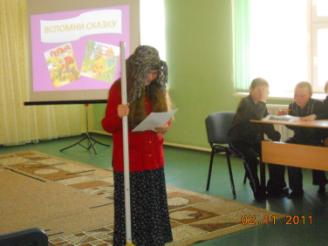 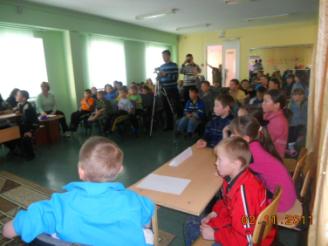 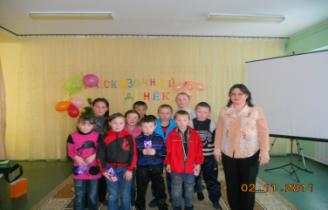 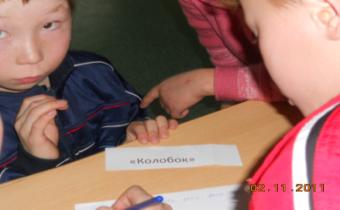 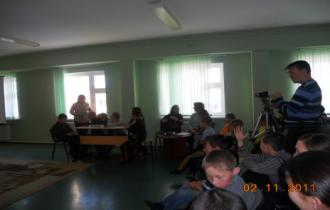 Вот закончилась учёба, 	Ждут нас новые дела!
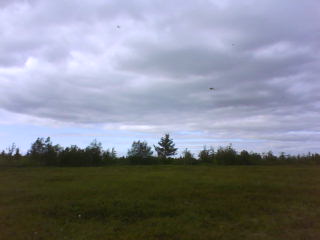 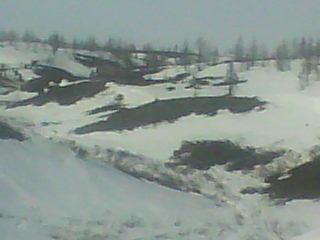